А.С.Пушкин«Песнь о вещем Олеге»
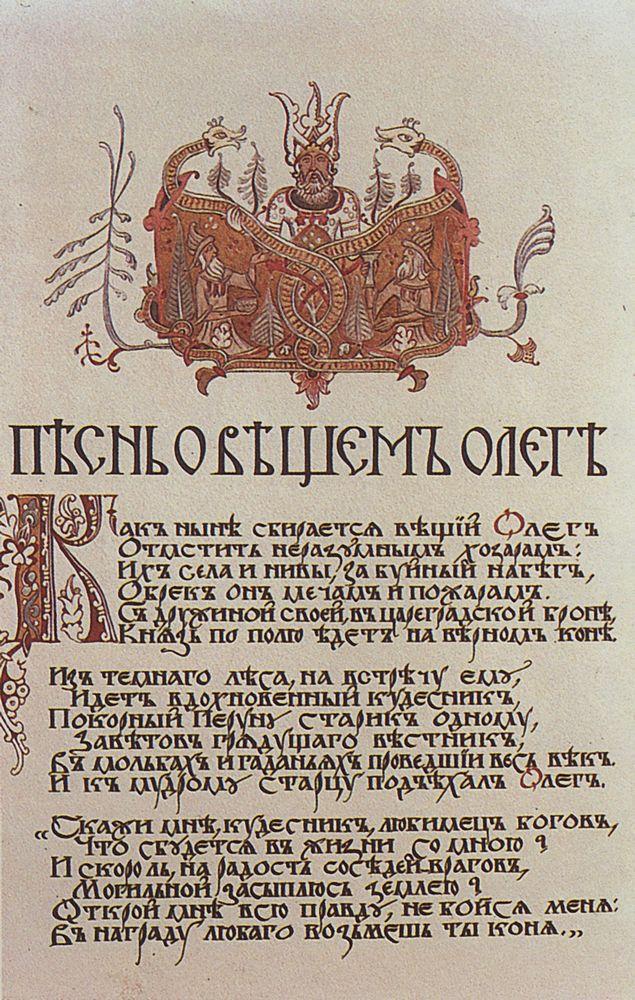 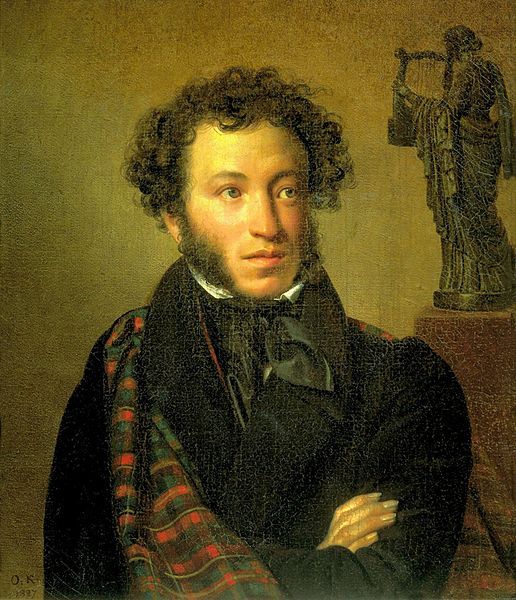 Вопросы
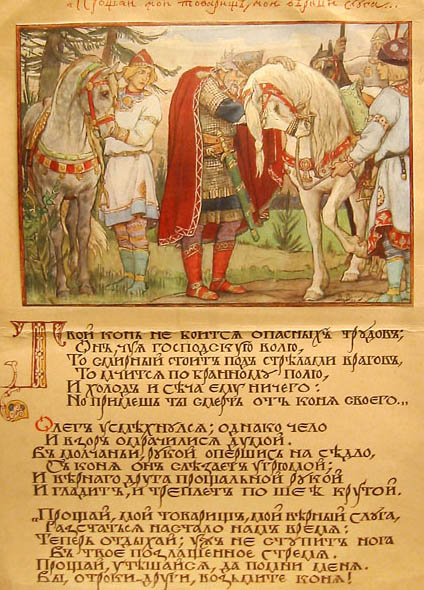 Определение жанра: песнь? Баллада?
Проблематика произведения
Композиция
Образы
Оле́г (Ве́щий Оле́г, др.-рус. Оль́гъ, Ѡль́гъ, ум. 912)
князь новгородский с 879 года и великий князь киевский с 882.
Получив власть над новгородскими землями после смерти Рюрика как опекун над его малолетним сыном Игорем, Олег захватил Киев и перенёс туда столицу, объединив, тем самым, два главных центра восточных славян.
Предприимчивый и воинственный
Присоединил земли древлян, днепровских северян и радимичей, освободив их от дани хазарам. В 907 году был совершен успешный поход на Царьград (Константинополь), в результате которого русские получили богатую дань с византийцев и спустя несколько лет подписали с Византией первый мирный договор.
Необычайная военная удача Олега, его ум и проницательность принесли ему прозвище «Вещий». Князь Олег умер в 912 году, оставив сильное государство сыну Рюрика Игорю
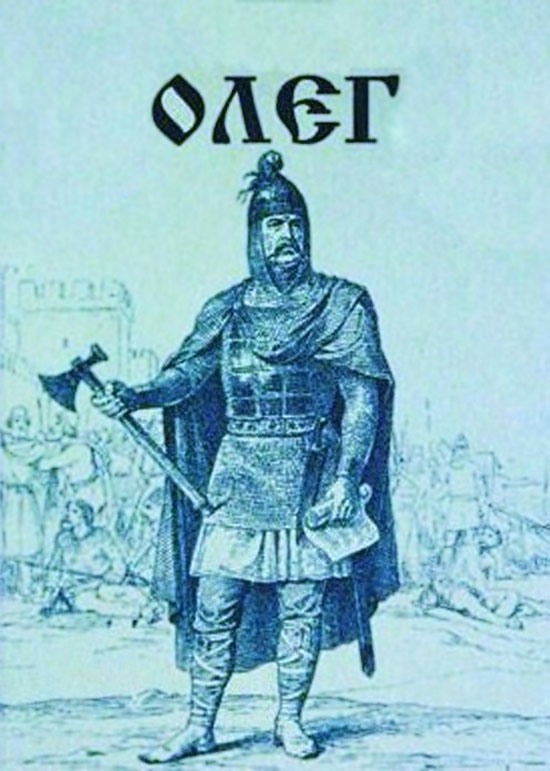 Н.М. Карамзин. История государства Российского
Олег, княжив 33 года, умер в глубокой старости.
Сей Герой, смиренный летами, хотел уже тишины  и  наслаждался  всеобщим
Миром.     Никто из соседей не дерзал прервать его спокойствия. Окруженный знаками побед и славы, Государь народов многочисленных, повелитель  войска  храброго
мог казаться грозным и в самом усыплении старости. Он совершил на земле дело
свое - и смерть его казалась потомству  чудесною.  "Волхвы,  -  так  говорит
Летописец, - предсказали Князю, что ему суждено  умереть  от  любимого  коня
своего. С того времени он не хотел ездить на  нем.  Прошло  четыре  года:  в
осень пятого вспомнил Олег о предсказании, и слыша,  что  конь  давно  умер,
посмеялся над волхвами; захотел видеть его кости;  стал  ногою  на  череп  и
сказал: его ли мне бояться? Но в черепе таилась змея: она ужалила  Князя,  и
Герой скончался.
Баллада – лирическое стихотворение с напряжённым, острым сюжетом (легендарным, историческим, фантастическим). Герои в балладе вступают в конфликт друг с другом, с самой судьбой. Часто присутствует элемент загадочного, фантастического, необъяснимого, трагически неразрешимого.
Жанр «Песни о вещем Олеге»
«Песнь о вещем Олеге» -  легенда, облечённая  в  форму  баллады:
- в основе лежит исторический факт 
-тема рока, предопределенности, неизбежности судьбы
- композиционная особенность - включение диалога (обращения, вопросы-ответы)
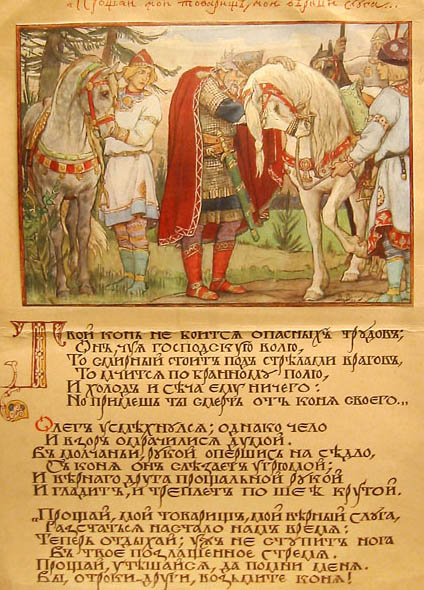 Тема, идея произведения
Тема:       История гибели князя Олега 
                 Тема отношений поэта и власти. 
                  Главная тема – тема  судьбы.
  Идея: 
    Не слепой рок приговорил  Олега к смерти «от коня своего», а привязанность к коню, заставившая отбросить все опасения и пожалеть, что у них ни одна судьба. 
    	Верность чувству долга может привести к смерти, но в верности человеческой памяти – залог бессмертия
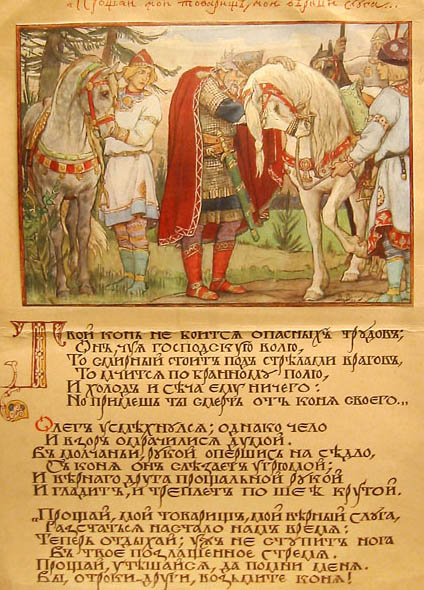 Герои , сюжет, композиция произведения
Главные герои – Олег и его верный конь, кудесник.
 Второстепенные  герои – Ольга, Игорь, слуги, дружинники. 
 Сюжет баллады:
   Завязка  действия  - встреча     с  мудрым  старцем.
   Кульминация  в  развитии  действия – исполнение предсказания.
   Развязка  действия  -  «На    тризне  плачевной Олега…» )
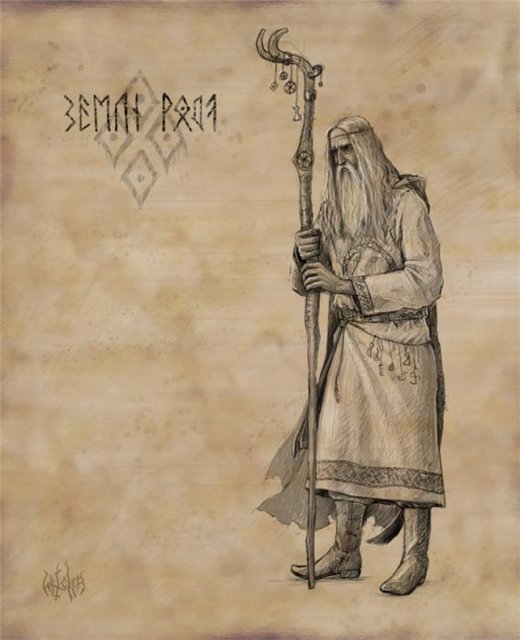 Волхвы́ (др. рус. вълхвъ «кудесник, волшебник, гадатель») — древнерусские 
жрецы, осуществлявшие 
богослужения и прорицавшие будущее.
Домашнее задание
Выучить  наизусть  «Предсказание кудесника»  или  «Расставание с конем»